Massive Data Management, Analysis, and Visualization: Scaling From Handheld Devices to Supercomputers
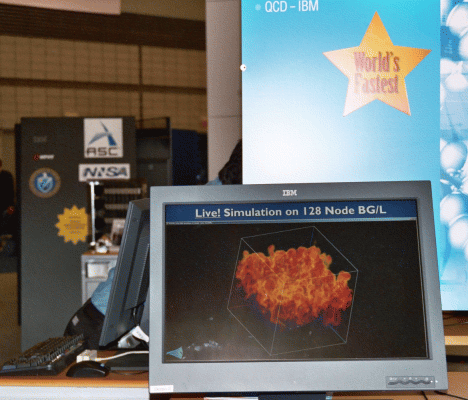 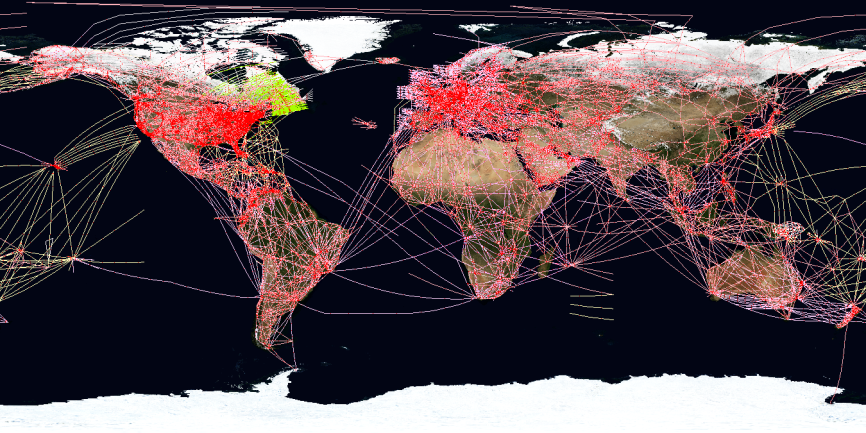 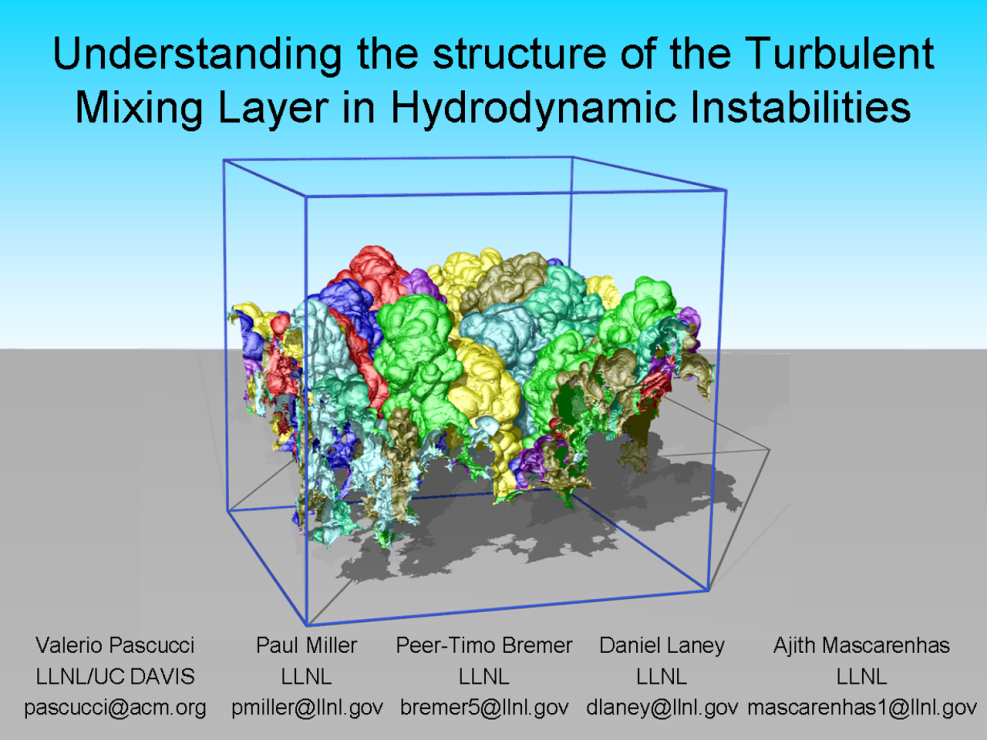 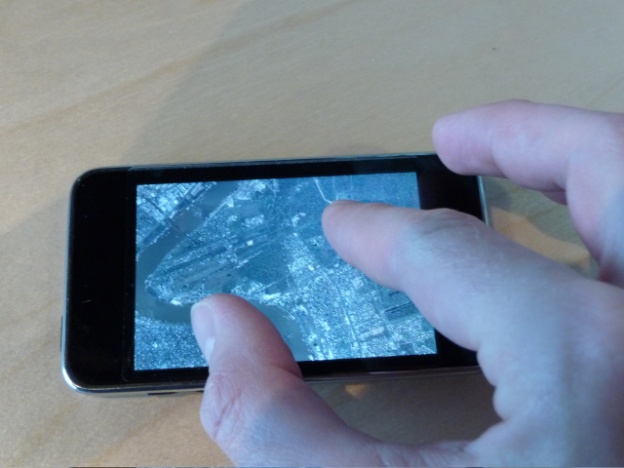 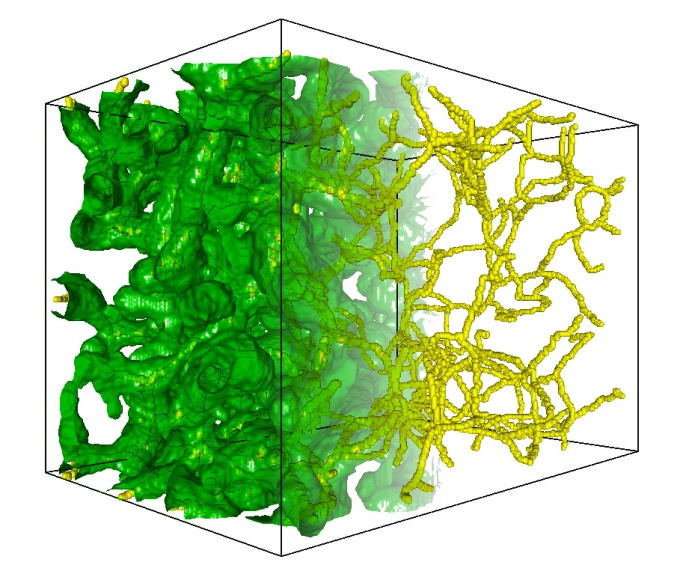 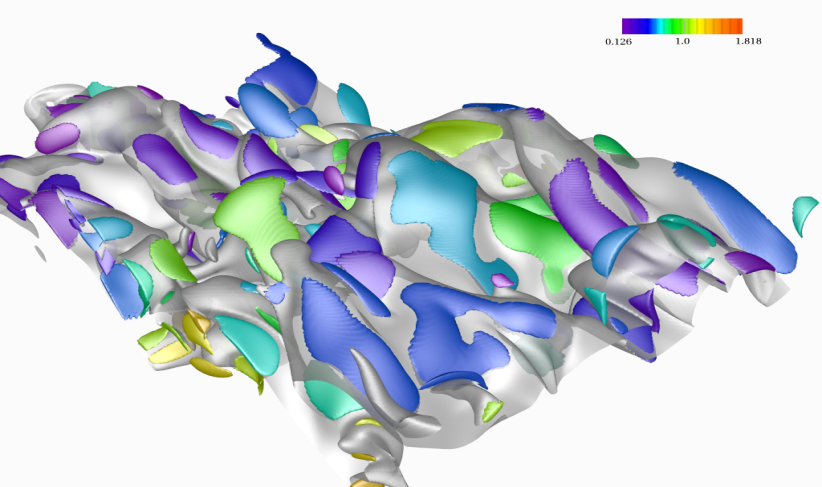 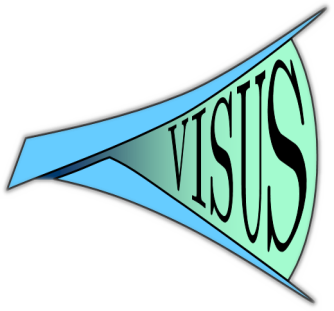 Valerio Pascucci
Director, CEDMAV
Professor, SCI Institute & School of ComputingLaboratory Fellow, PNNL
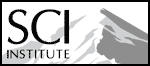 [Speaker Notes: Thank co-authors]
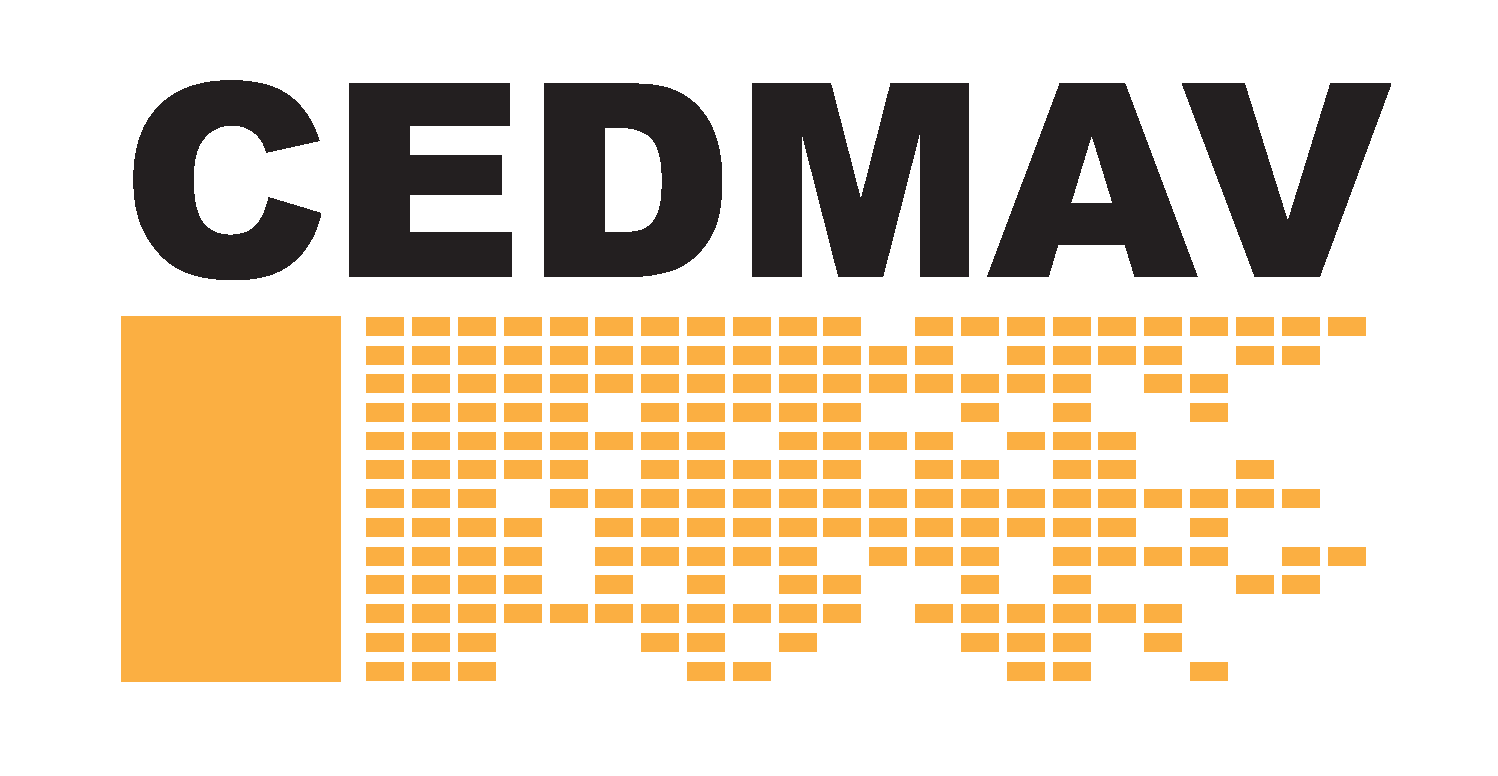 Center for Extreme Data Management, Analysis and Visualization
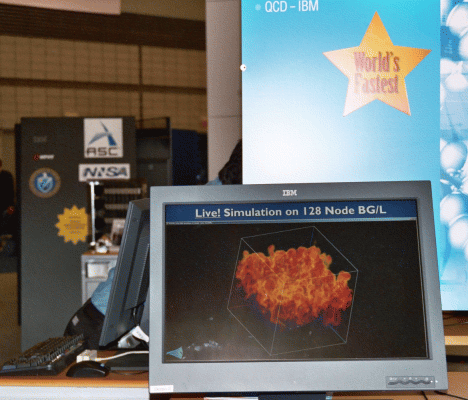 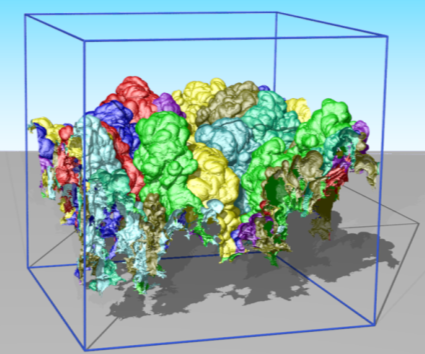 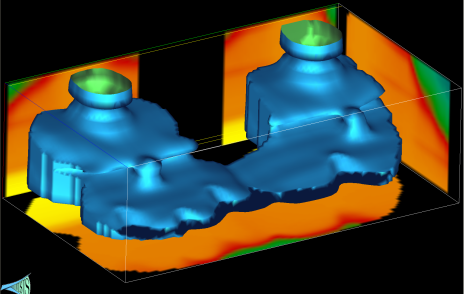 [Speaker Notes: Thank co-authors]
Mission
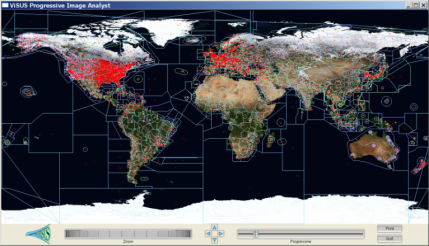 Research Future Technologies for Knowledge Extraction from Extreme Sized Data
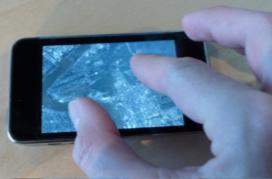 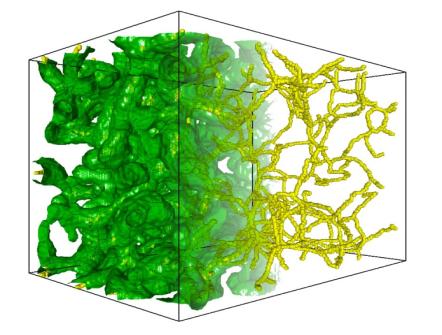 Deployment and Application of State of the Art Tools in Data Intensive Science Discovery
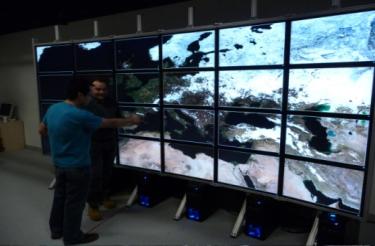 Education of the Next Generation Workforce Supporting Data Intensive Science and Engineering
CEDMAV Organization Chart
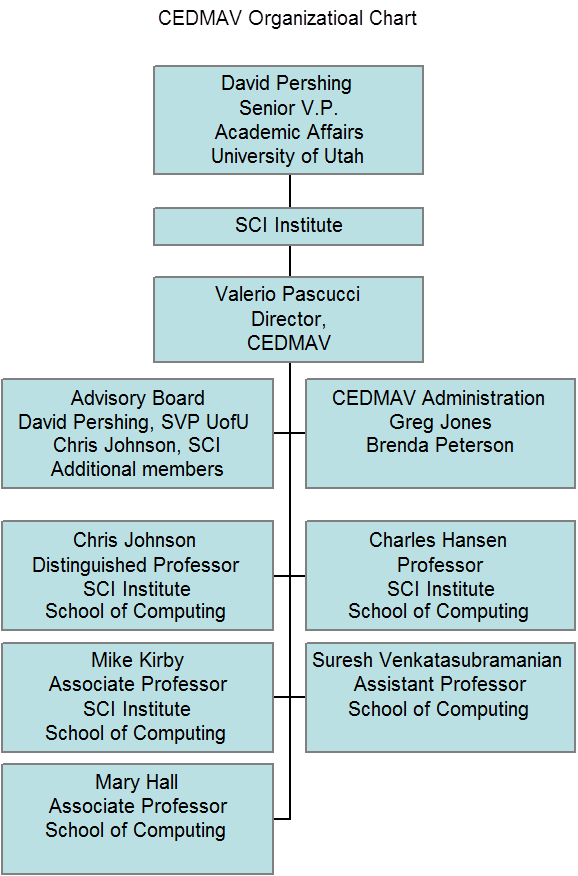 joint appointments with partner institution
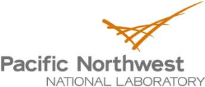 CEDMAV External Partnerships
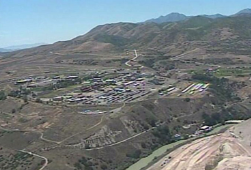 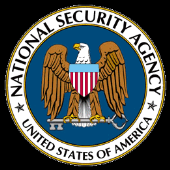 Technical Collaborations with
Other National Laboratories
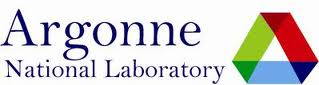 $1.6B NSA data center in Utah (1.5 million-square-foot facility)
Collaboration with NSA Data 
Center for the Creation of 
a Data Center Curriculum
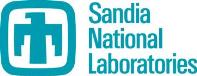 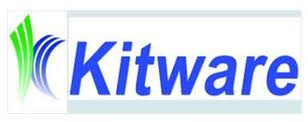 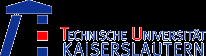 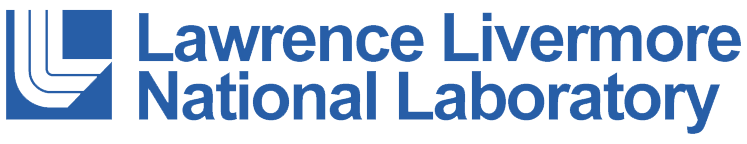 IRTG International Research Training Group
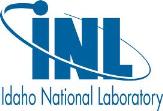 Research Scope
Data management , analysis and visualization for exploring and extracting knowledge from massive amounts of data (images, graphs, vector fields, text, geospatial, …..) 
Enable science discovery drivenby large scale simulations and high resolution sensing devices
Increase awareness of events and patterns underlying massive and complex data feeds
Develop theoretical foundations for unified cross disciplinary technology
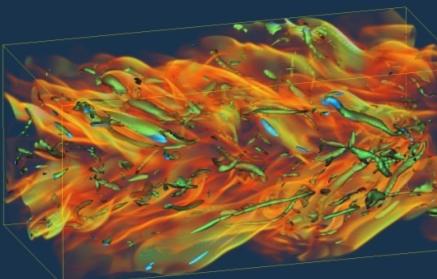 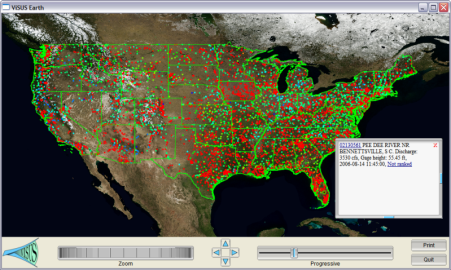 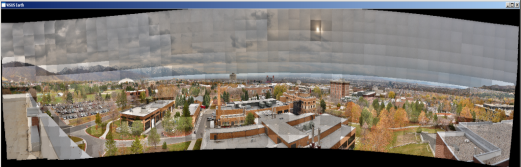 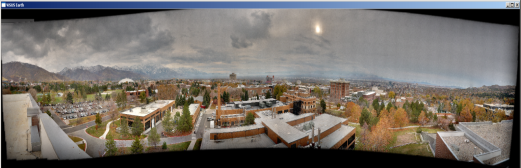 Research Areas
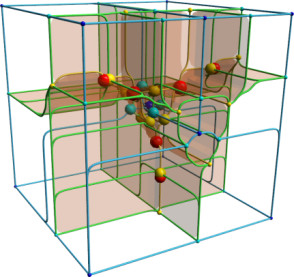 Mathematics of scalar, vector, and tensor fields
Discrete methods for graphs and text
Uncertainty
Statistics
Topology
High dimensional models
Infrastructure for data movements
Parallel computing for data analysis
Scalable Visualization techniques
Building data abstractions
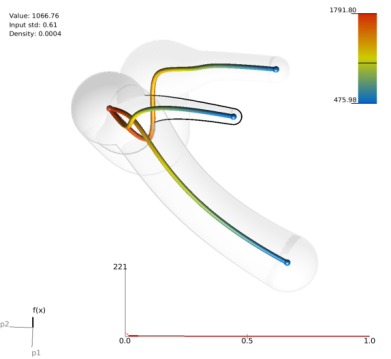 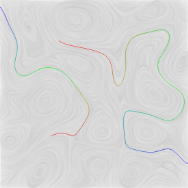 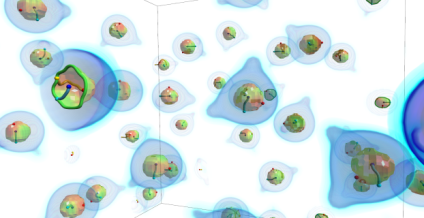 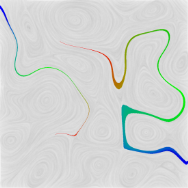 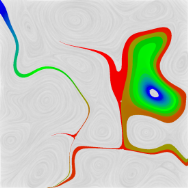 10 dimensional data set describing the heat release in a family of simulations
Deployment
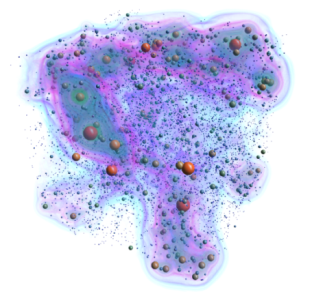 Software infrastructure for distributed data access and visualization
Collaborative tools for large, distributed teams solving problems jointly
Tracking of Information Evolution and Decision making
Scalable data analysis tools exploiting HPC resources
Ad hoc interfacesfor specialized tasks
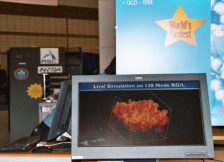 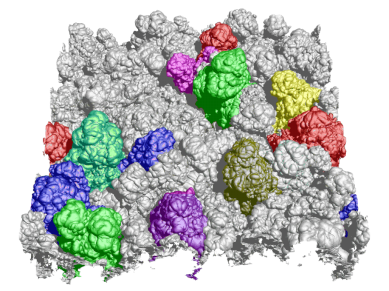 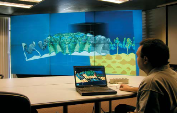 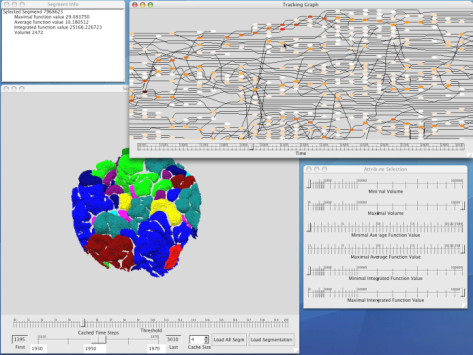 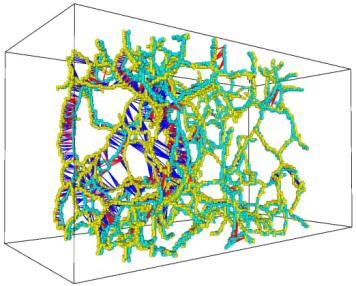 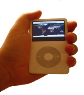 Applications
Embedded collaboration with science teams to best design solutions
Specialize software tools to address specific science challenges
Develop focus areas such as:
Large scale image processing 
Climate Modeling
Combustion Chemistry
Molecular Dynamics
Physics
Earth Sciences
Medicine 
Power grid
…..
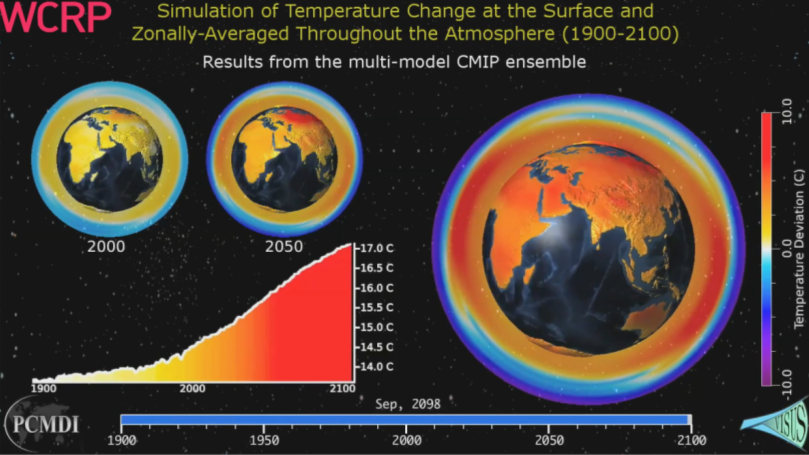